ИНТЕГРИРОВАННЫЙ УРОК ПО МАТЕМАТИКЕ И АНГЛИЙСКОМУ ЯЗЫКУ
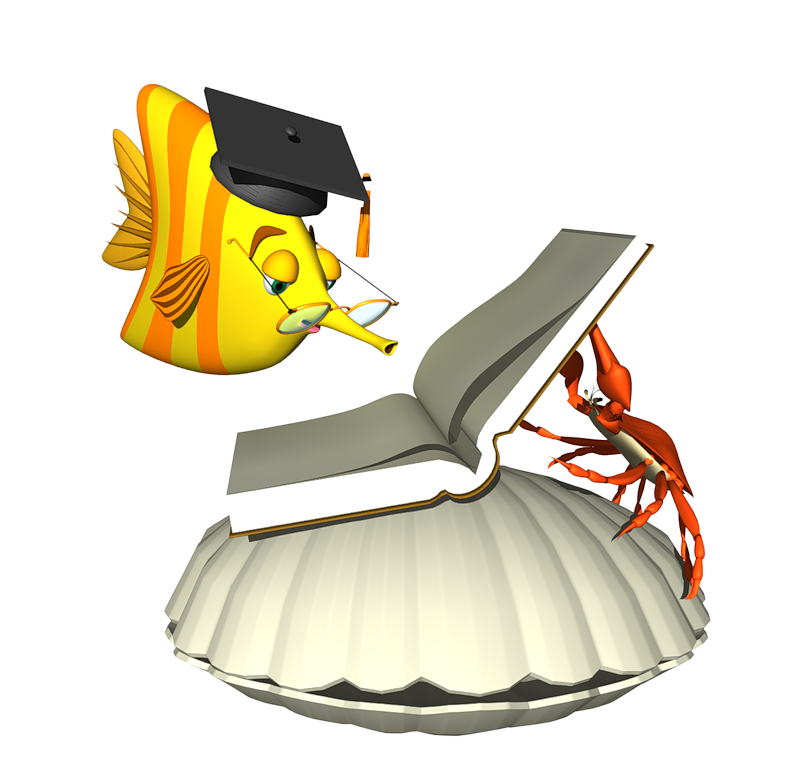 Калинич
 Любовь
Сергеевна – 
учитель 
английского 
языка
Ерохина
Ирина
Геннадьевна – 
учитель начальных классов
February, 8
Dear friends,

I am Miss Chatter.  I am a teacher at Green School. The pupils of our class invite you to our School. It is in England. We want you to take part in our lessons of Maths. You can fly by a plane here. The distance between our countries is 1313  miles. 

We’ll be glad to meet you.

Best wishes,

Miss Chatter
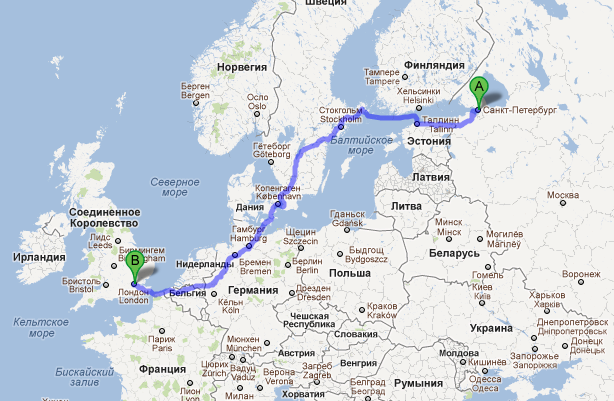 THERE ARE1313 MILES FROM  SAINT-PETERSBURG 
TO LONDON
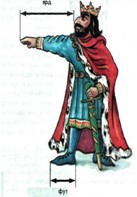 В  Англии  существовали единицы 
длины, связанные с частями тела 
человека: 
    дюйм (2,5см) в переводе с голланд-
ского означает «большой палец»; 
    фут (30см или 12дюймов) с англий-
ского «нога»; 
    ярд – это расстояние от носа короля 
Генриха I до конца среднего пальца его вытянутой руки.
Есть еще одна мера длины: миля. В древнем Риме она равнялась 1000  двойных шагов (и правой, и левой ногой). Сейчас  в Англии используется  «Английская сухопутная миля»:1 миля = 1 км 60 м
Решение:

1 миля = 1 км  600 м = 1600 м

1313 * 1600=1313 * (1000 + 600) =
1313 * 1000 + 1313 * 600=
1313000 +  787800 = 2100800 м = 
2100 км 800 м

Ответ: 2100км 800 м мы пролетим
            до Лондона.
Мы вылетаем в 11часов 10 минут, а прилетаем в 1час 58 минут дня. 
Сколько времени мы будем в пути?
?
0
11 ч 10мин
1ч 58 мин
Решение:
13ч 45 мин -11ч 30 мин = 2 ч 15 мин
Ответ: 2 ч 15 мин мы будем в пути.
А что возьмем с собой?  
Но прежде чем отправиться в это путешествие, нам предстоит собрать багаж. А для этого давайте решим примеры и узнаем, что же необходимо взять с собой в дорогу
 g   108 : 36  d   192 : 24  l     700 : 35 e    52 * 0 + 600 : 60  e    50 * 125 * 9 * 0 w    1 * (325 – 298) : 1  k     55 * 2 + 45 * 2  n    (225+76)- 125 o    18+18+18+18+18
Запишите ответы в порядке убывания, и у вас получится слово на английском языке.
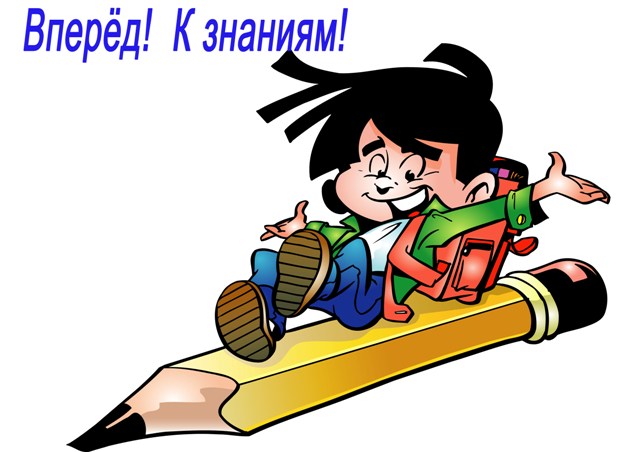 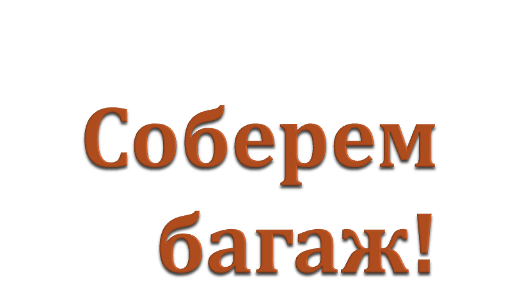 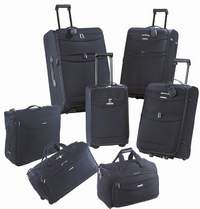 200    176     90     27       20     10       8       3      0
k       n         o      w        l       e      d       g      e
The gates are for those who numerals knows
Игра: «Получи слово»
Решите записанные в словесной форме примеры и

 отгадайте закодированное слово .
Three  plus  five  is …

Fifteen  minus  three  is …

Twenty  minus two is … 

Three plus  three  is …

Nine  plus  twelve  is …

6.  Twenty  five  minus six is…
F
R
I
E
N
D
SING    A    SONG
Once I Caught A Fish Alive Lyrics 
One, two, three, four, five,Once I caught a fish alive,Six, seven, eight, nine, ten,Then I let go again.Why did you let it go?Because it bit my finger so.Which finger did it bite?This little finger on the right.Once I caught a fish alive,Six, seven, eight, nine, ten,Then I let go again.Why did you let it go?Because it bit my finger so.Which finger did it bite?This little finger on the right.
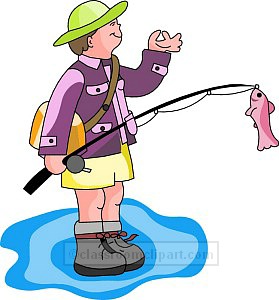 Подведение итогов урока.
А теперь ребята продолжите предложение:
 
Сегодня на уроке я научился…

Сегодня на уроке мне понравилось…

Сегодня на уроке я повторил…

Сегодня на уроке я закрепил…

Сегодня на уроке я поставил себе оценку …
Ваша деятельность на уроке
Дерзали, творили,
 характер закалили
 и ум «на пять» в
 порядок привели!»
Домашнее задание:
«Математика важна, каждому она нужна!»


-стих

-рисунок

-рассказ

-сказка

-синквейн
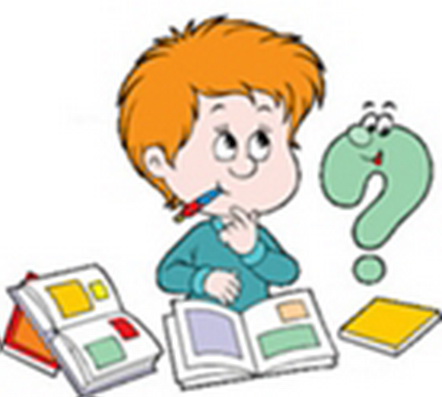 LET’S DO EXERCISES
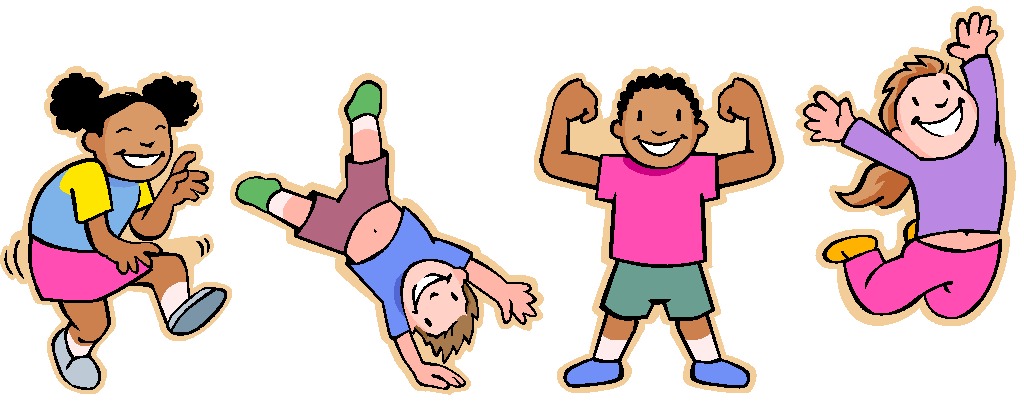 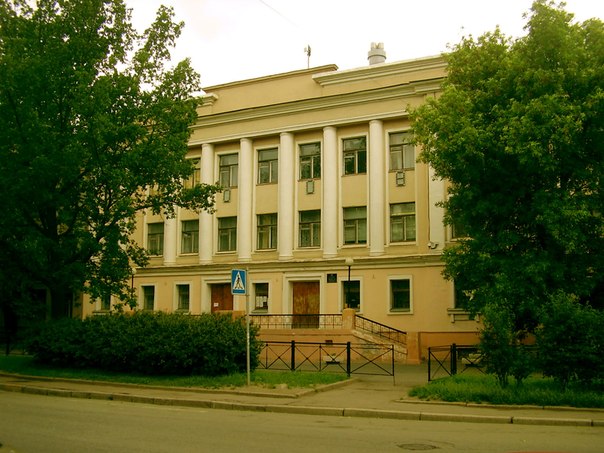 Спасибо за урок !
Thank you for the lesson !
Итоги урока
– Что связывает математику и иностранный язык? – Нужны ли знания, которые мы получаем по математике, при  изучении  иностранного языка?
– Мы учим язык, на котором говорили учёные, которые совершили так много открытий в математике.
Рефлексия. 
У каждого ученика в начале урока лежали на столах смайлики. В конце урока они сдали учителю тот смайлик, который соответствовал их настроению.
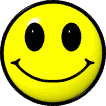 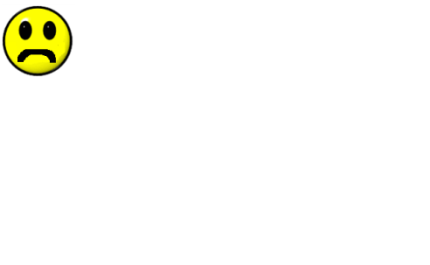 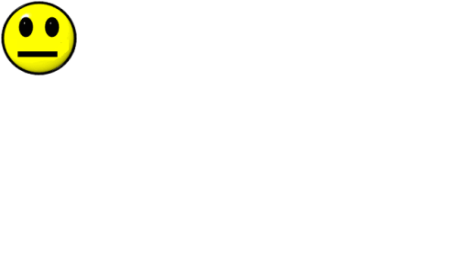